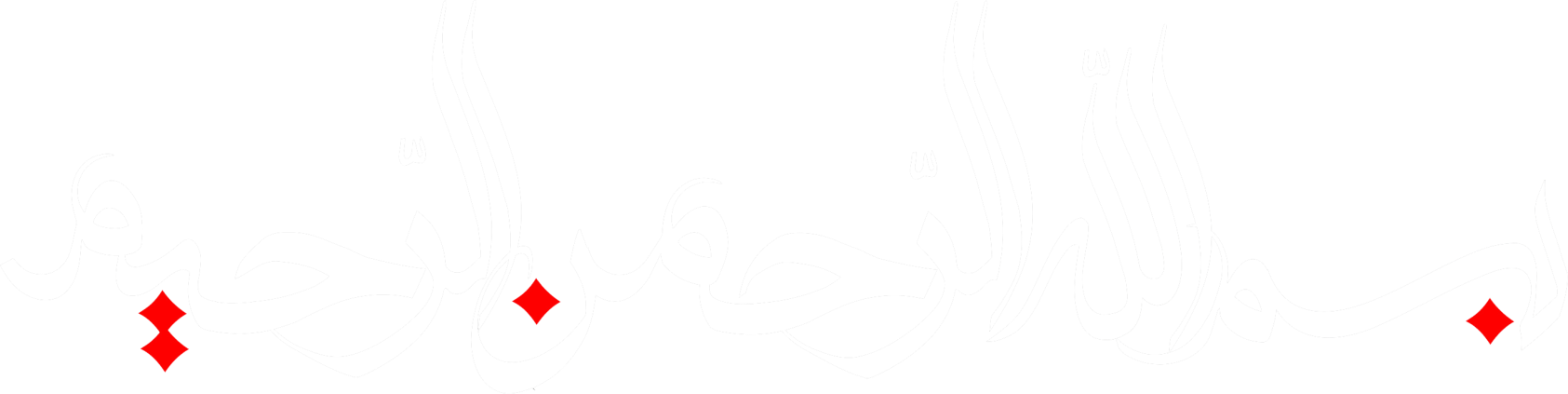 نقطه آغاز اندروید
دوران اندروید به طور رسمی از 22 اکتبر 2008 میلادی، زمانی که گوشی T-Mobile G1 در ایالات متحده عرضه شد، آغاز گردید.
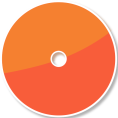 ویژگی های نسخه اوّلیه اندروید :
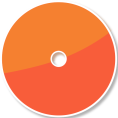 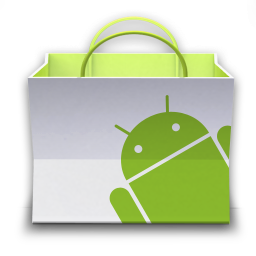 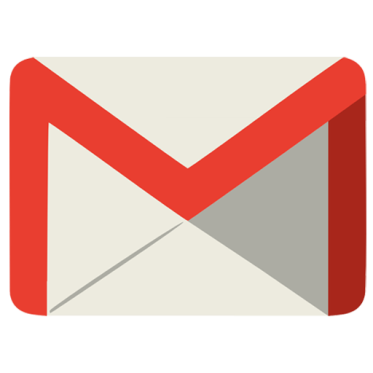 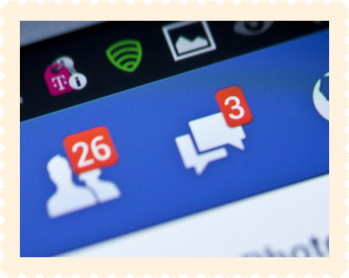 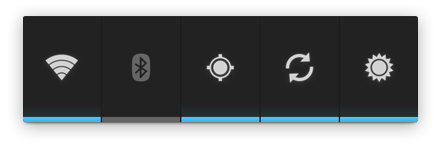 Widget
Notification
یکپارچه سازی با
Gmail
اندروید مارکت
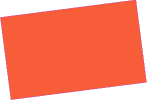 2
نسخه های اندروید
اندروید نسخه 1.6 یا Donut
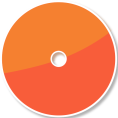 ویژگی ها :
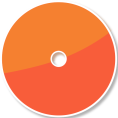 بهبود در سرویس اندروید مارکت
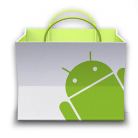 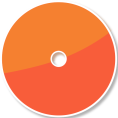 امکان انتخاب چند عکس برای پاک کردن در منوی گالری
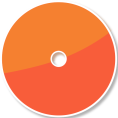 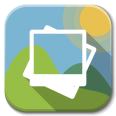 به‌روزرسانی ویژگی جست‌وجوی صوتی
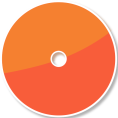 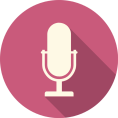 افزوده شدن ابزارهای برنامه‌نویسی برای برنامه‌نویسان
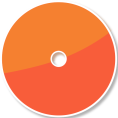 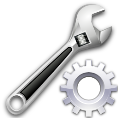 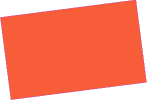 4
ویژگی های iOS 3
قابلیت جستجوی spotlight به منظور پیدا کردن هر نوع فایل
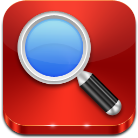 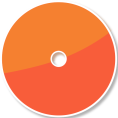 لمس صفحه نمایش برای Focus در اپلیکیشن دوربین
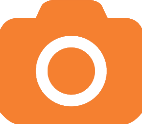 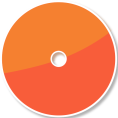 ویژگی تکمیل خودکار فیلدها(Autofill)  در سافاری
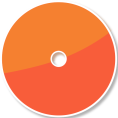 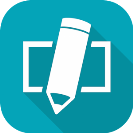 ویژگی Find My iPhone، برای ردیابی دستگاه‌های به سرقت رفته
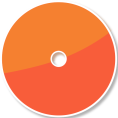 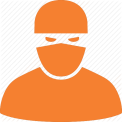 پشتیبانی کامل از بلوتوث و لوازم جانبی مرتبط با داک برای اتصال‌های دو‌طرفه و P2P
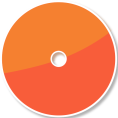 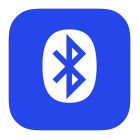 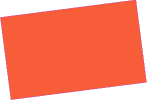 13
اندروید یا iOS ؟
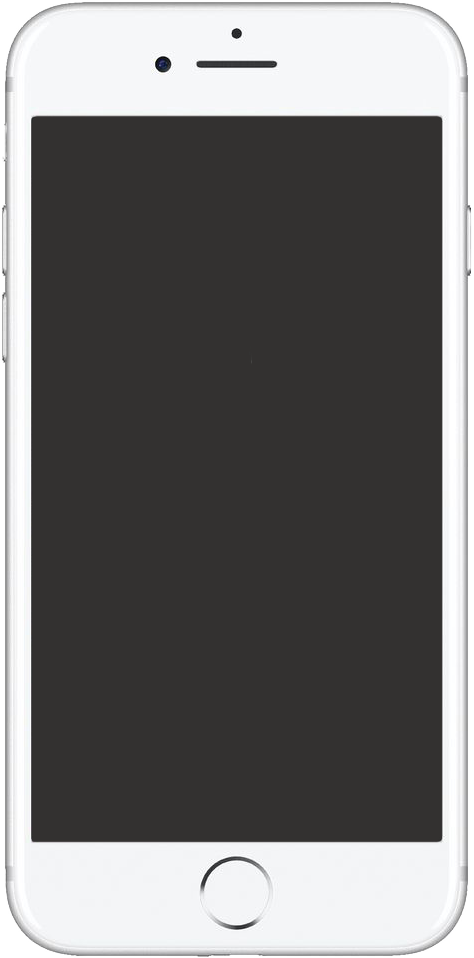 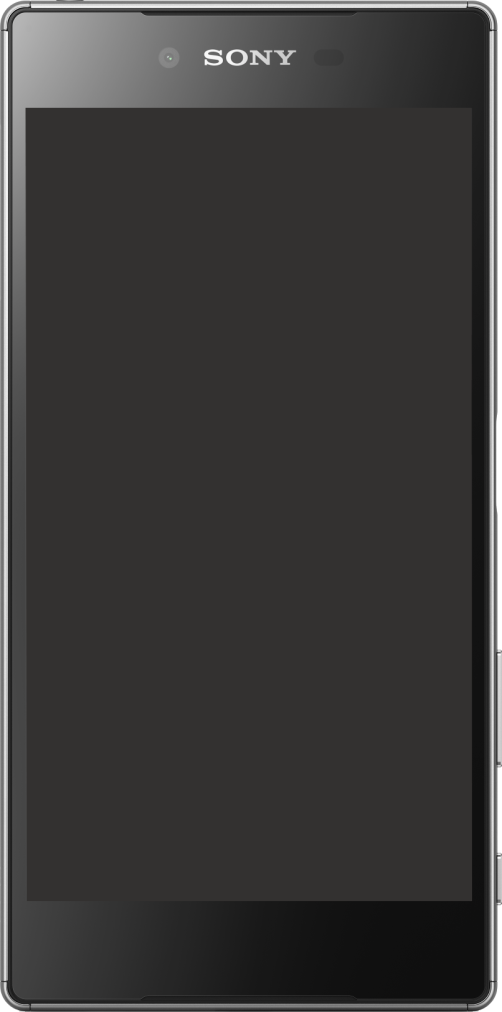 iOS
Android
اجرای برنامه ها به صورت بومی (Native)
اجرای برنامه ها در بستر نرم افزاری Framework
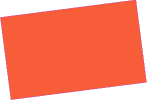 15
اندروید یا iOS ؟
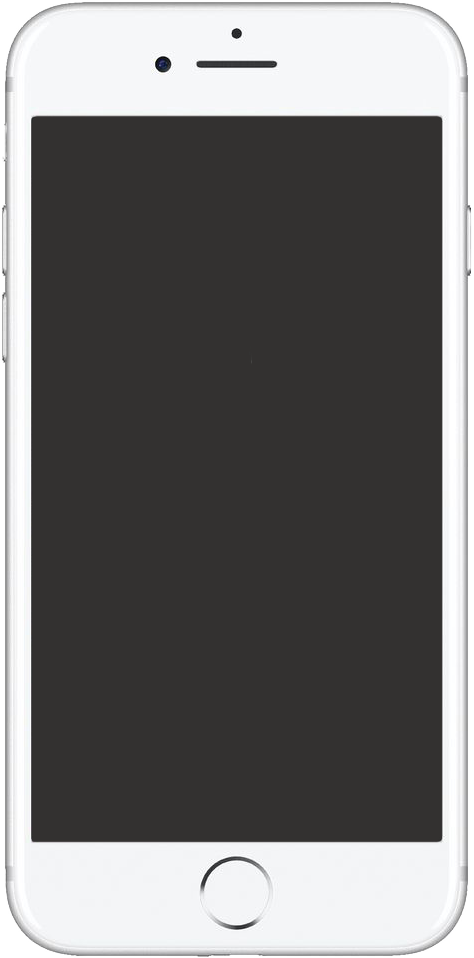 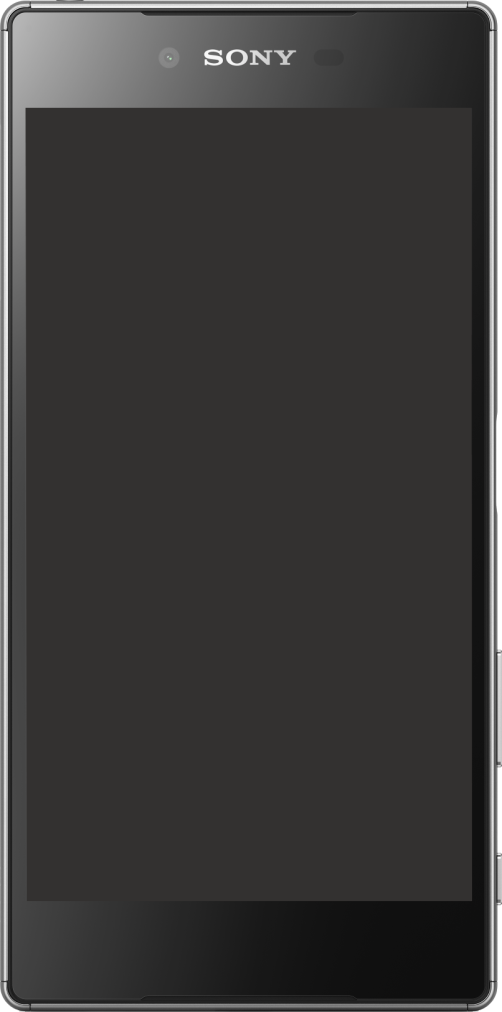 iOS
Android
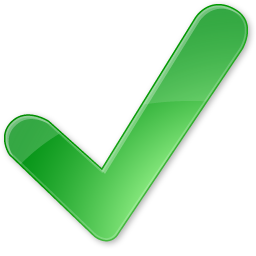 برنده ملاک
«بهینه بودن سیستم عامل در مصرف انرژی و به کارگیری و مدیریت منابع سخت افزاری»
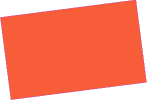 15
اندروید یا iOS ؟
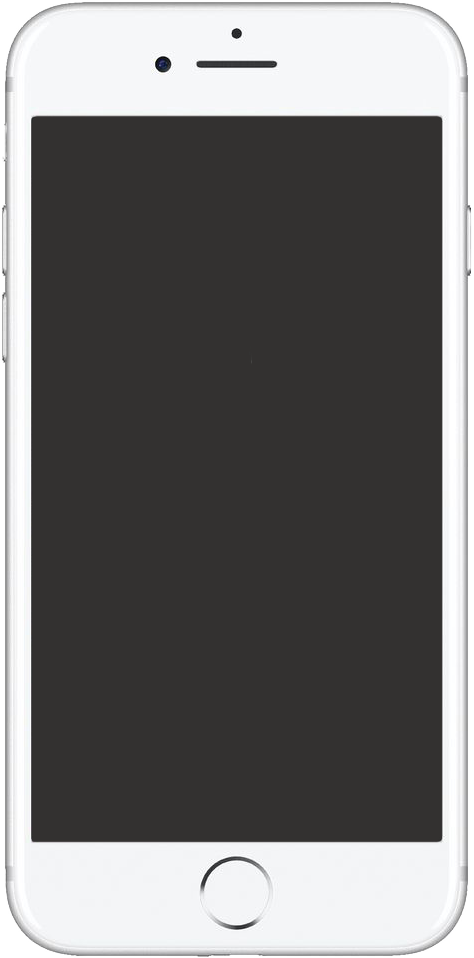 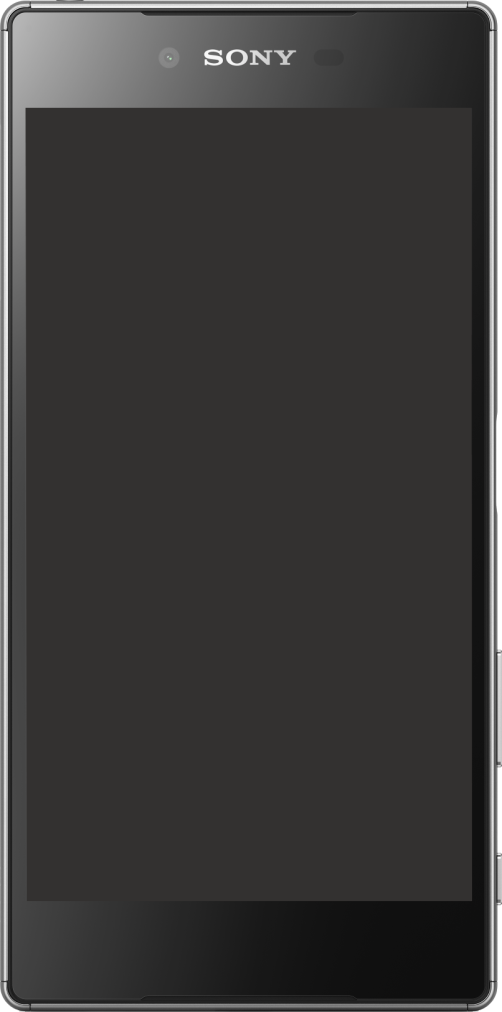 iOS
Android
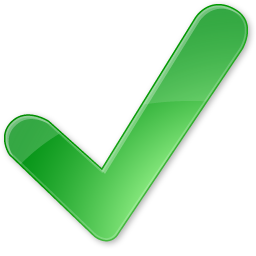 برنده ملاک
«رابط کاربری با گزینه های بیش تر، مناسب حرفه ای ها»
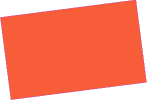 15
با تشکّر از توجه شما